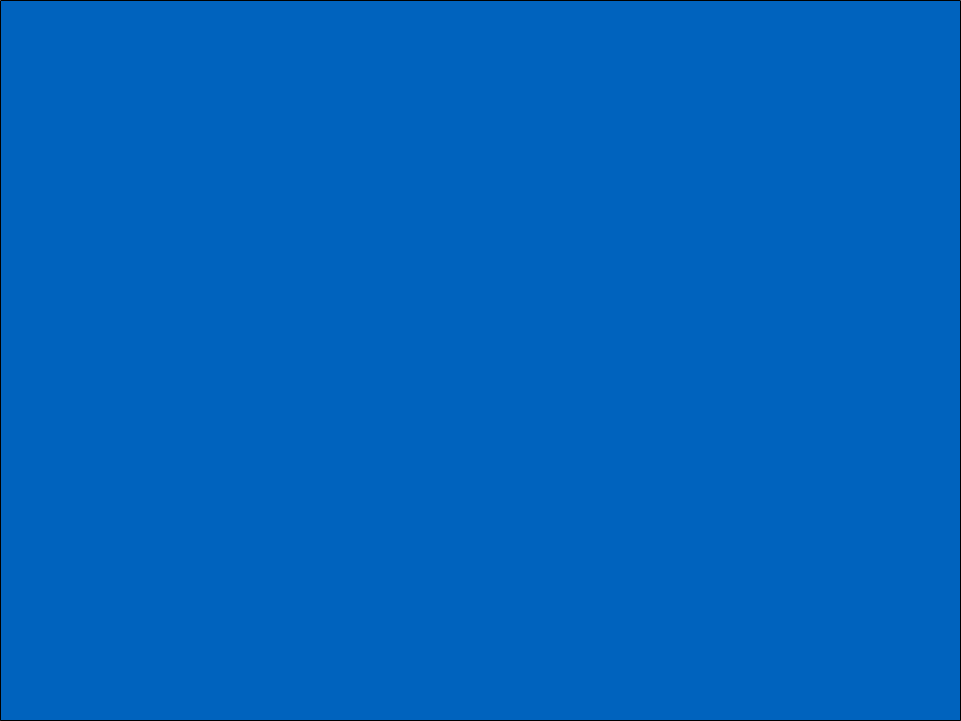 April 23, 2025
State of Montana Public Safety Communications system
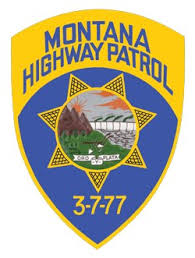 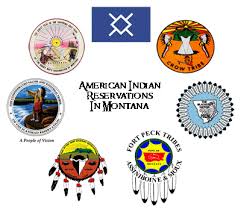 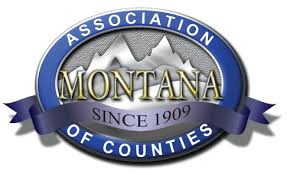 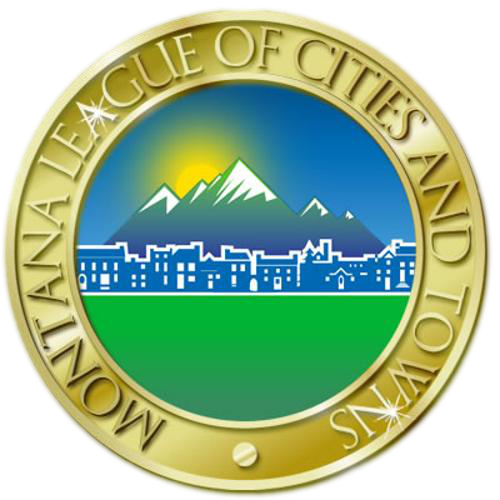 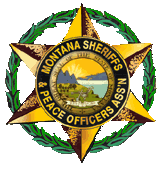 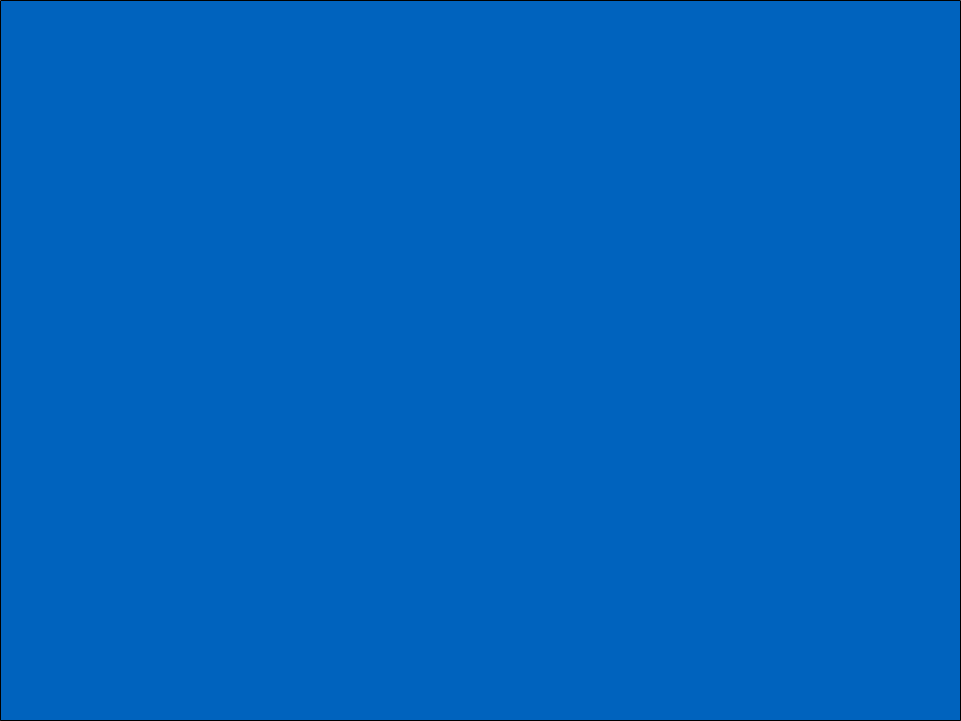 2024 - Communications System Overview
Communication Sites 
Supports “Trunking” and “Conventional” operation
Provides radio coverage for Public Safety users
78 Trunking sites, supporting 1116 Talkgroups
186 Legacy Conventional Channels
Dispatch Centers
17 Dispatch Centers with State Equipment
(Flathead County, Flathead Backup, Billings 911, Billings Co-Loc, Helena, Helena DS 6, Great Falls 911, MHP, Butte Silver Bow, Central Montana, Blaine County, Broadwater County, Hill County, Pondera, Wolf Point, Big Horn 911, Richland SO)
Upcoming: Glacier, Liberty, Daniels, and Valley Counties
Jefferson and Madison Counties with other vendor’s equipment
76 Dispatcher positions
Public Safety radio users
16,583 Radios
33,935 Trunking Calls Daily
46,765 Dispatch Call Daily
Radio Network “Cores”
Handles call processing and system management
Located in Helena and Billings
Statewide MPLS microwave and fiber network 
132 MPLS routers located at 80 sites
Connects RF sites, Console sites, and the Cores to provide system resiliency
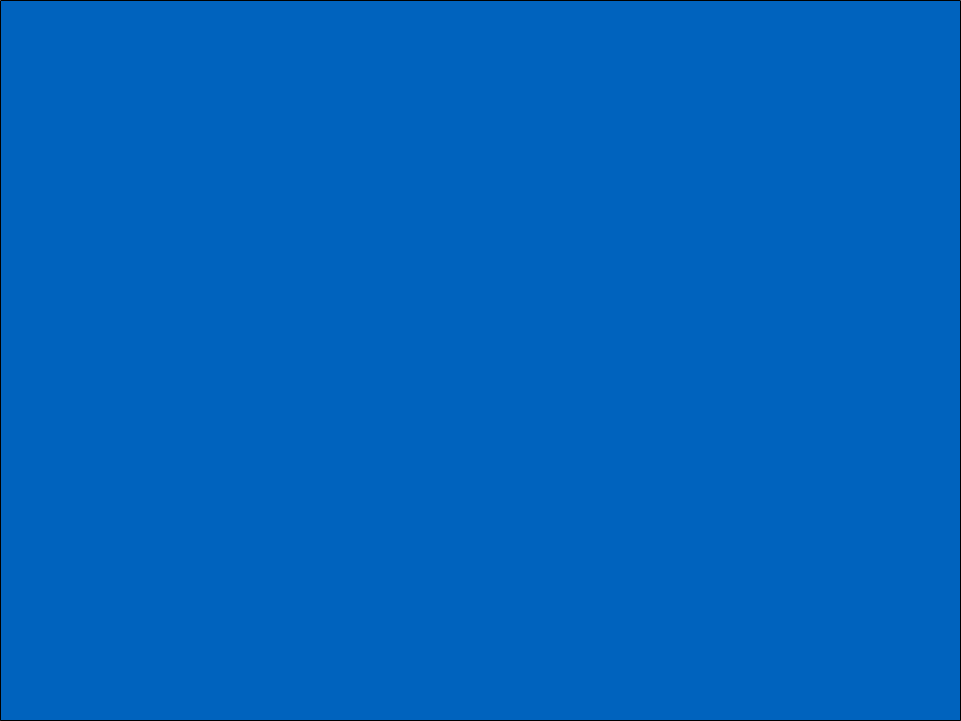 2024 - Radio System Users - 16,583 Total Radios
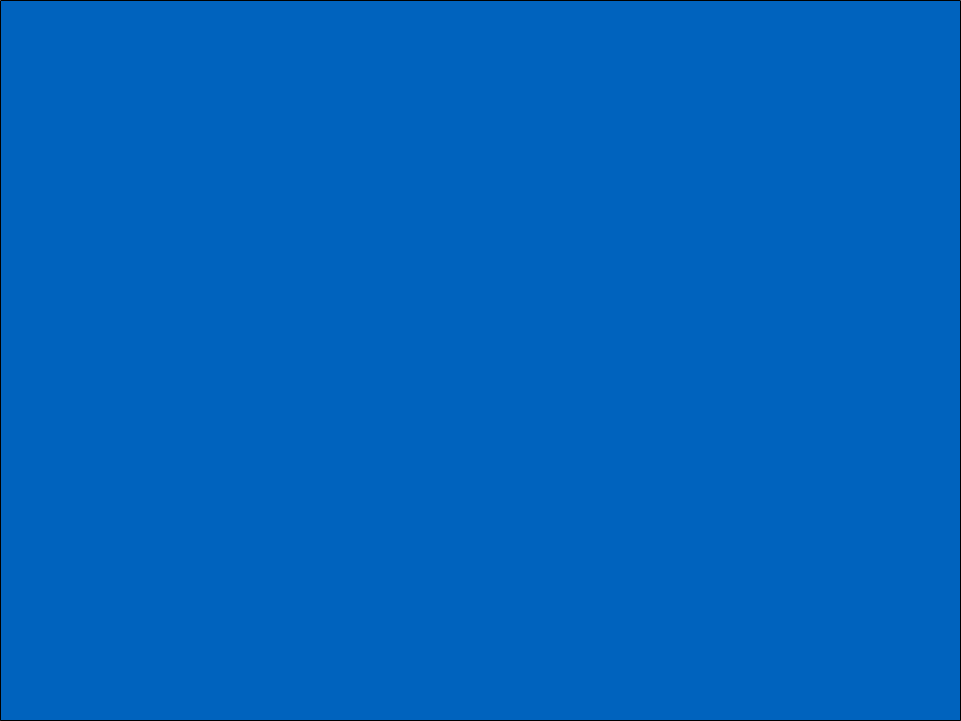 2024 - Top 40 Talkgroups
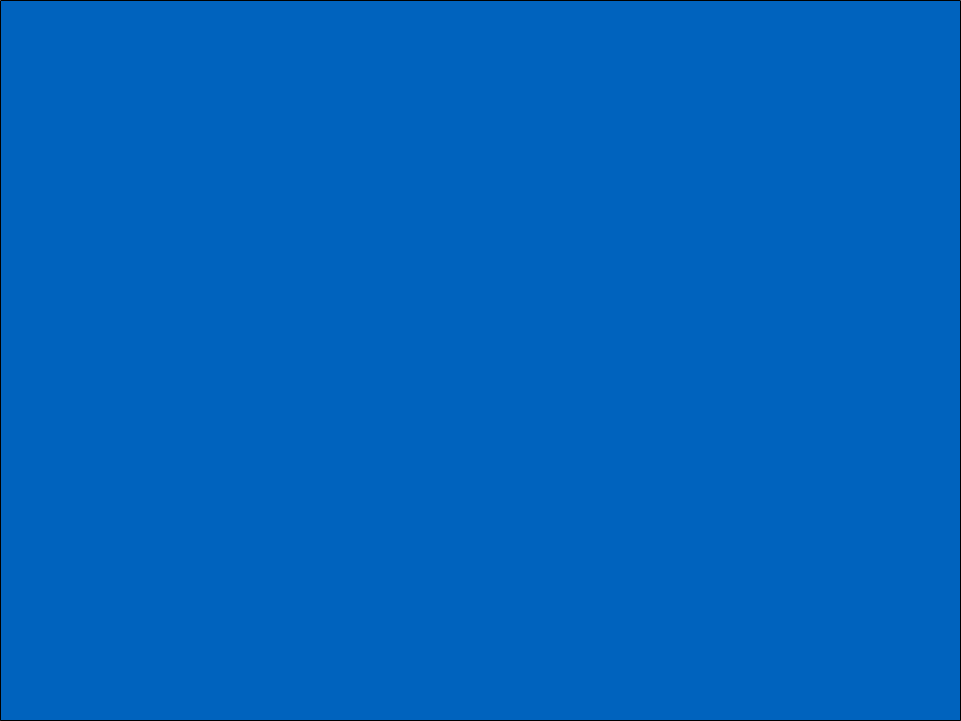 2024 - Trunking Call Count by Site
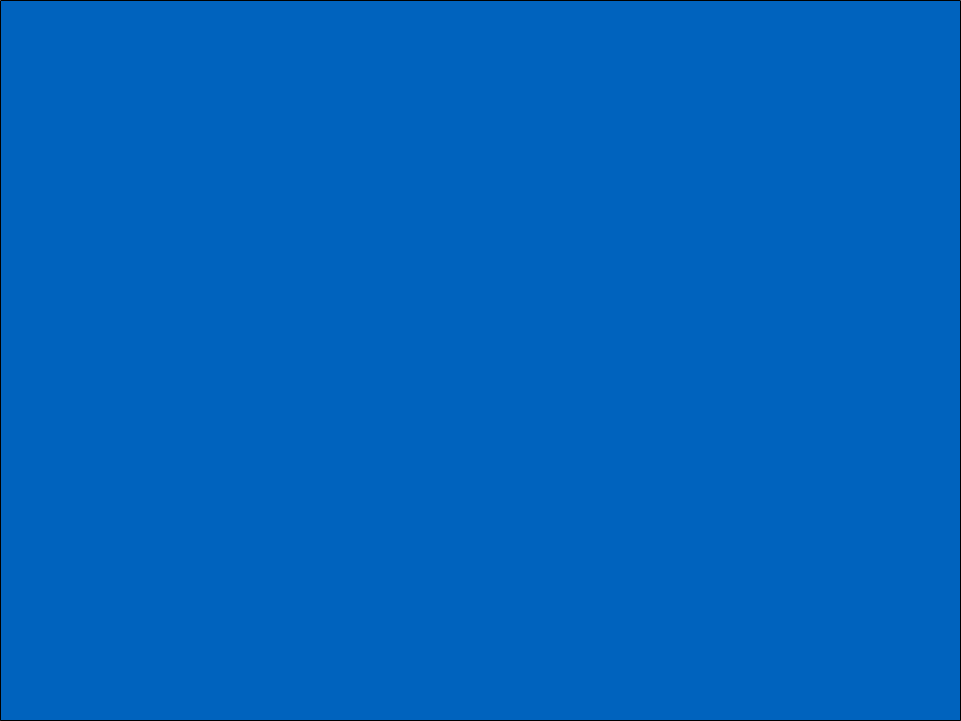 2024 - Trunking Call Count by Month – 12,386,331 Total
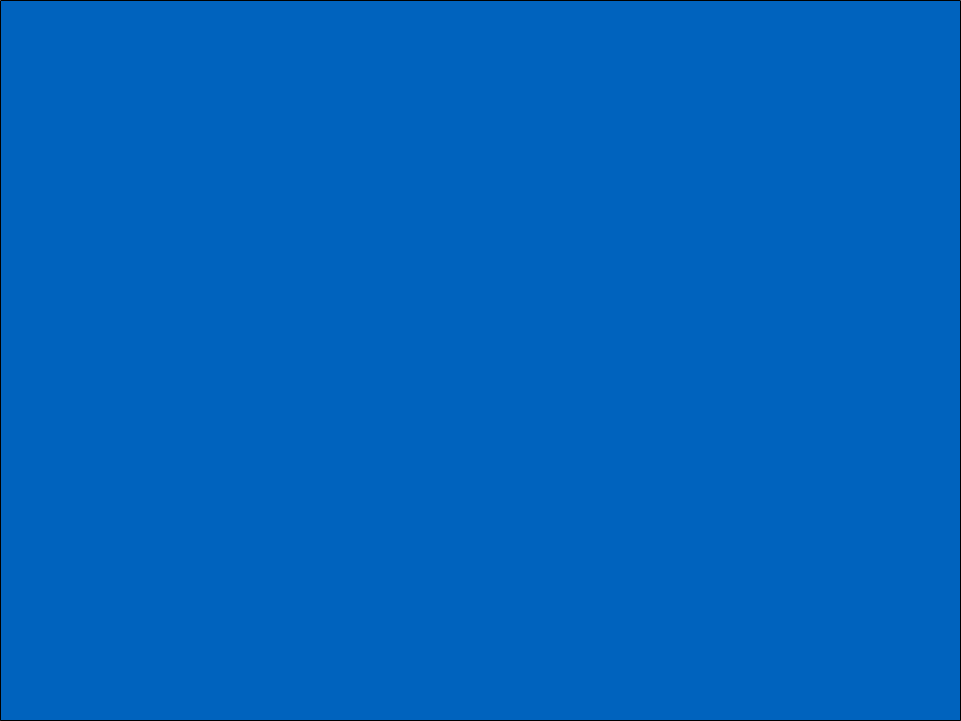 2024 - Trunking Call Count by Dispatch Site – 6,685,688 Total
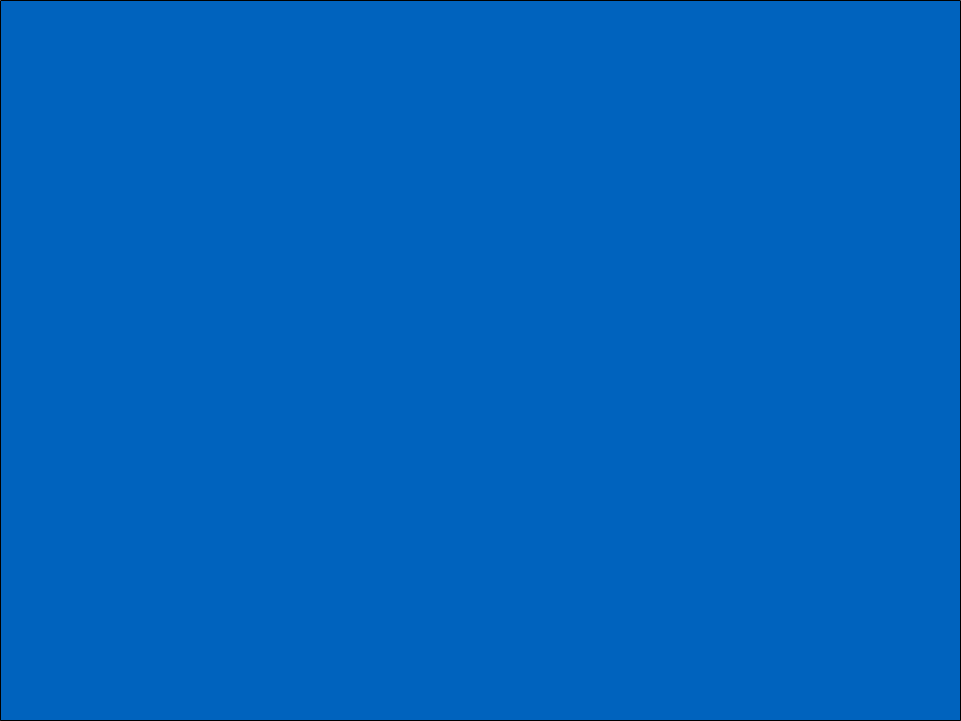 2024 - Analog Conventional Call Count by Dispatch Site – 8,669,602 Total
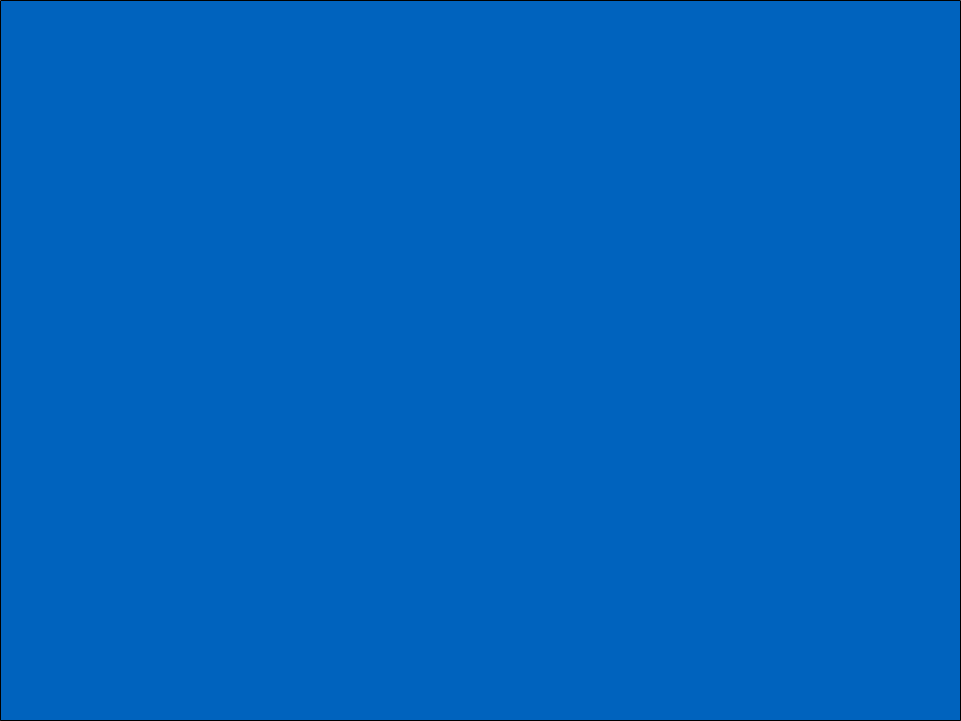 2024 - Digital Conventional Call Count by Dispatch Site – 1,703,236 Total